Disposiciones Administrativas de Carácter General Aplicables a la Comercialización de Hidrocarburos, Petrolíferos y Petroquímicos


Francisco de la Isla
Coordinador General de Mercados de Hidrocarburos

Comisión Reguladora de Energía




Ciudad de México, Marzo 2016
1
Obligaciones Generales de los Comercializadores
Art. 34 LORCME
Art. 49  LH
Art. 76  LH
Art. 84
LH
2
Obligaciones en materia de Información
La Ley de Hidrocarburos faculta a la CRE a obtener información sobre precios, descuentos y volúmenes en materia de comercialización para fines estadísticos, regulatorios y de supervisión

Los Permisionarios deben presentar dicha información en los términos y formatos que establezca la CRE

A partir de enero de 2016, todos los permisionarios deberán enviar mensualmente a la CRE información de comercialización conforme a las disposiciones y formatos establecidos en la RES/882/2015
DOF: 6 de enero
Alcance de las Obligaciones
de información
3
Cumplimiento de la Obligación de Información
¿Quién debe presentar la información?
Los Permisionarios de comercialización de Hidrocarburos, Petrolíferos y Petroquímicos.
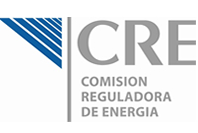 ¿Dónde se pueden consultar las DACG y los formatos?
Las disposiciones y los formatos para presentar la información pueden ser consultados y descargados, en el portal http://www.cre.gob.mx/, dando clic en las pestañas “Reportes”, “Comercialización de Hidrocarburos” y “Obligaciones”.
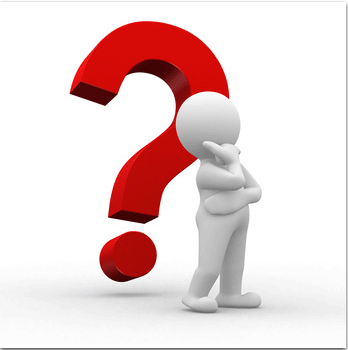 ¿En dónde se presenta la información?
La información se envía de manera electrónica a través de la OPE.
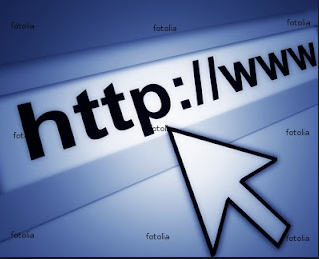 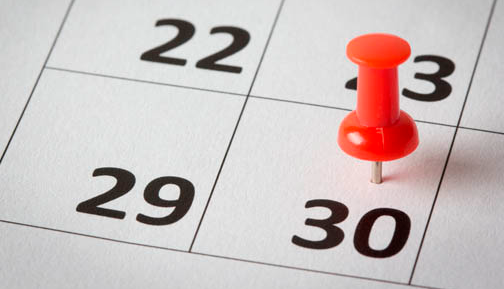 ¿Cuál es el plazo para presentar la información?
Los comercializadores deben presentar la información a más tardar 10 días hábiles posteriores al término de cada mes.
4
Contenido de los Reportes Mensuales de Comercialización
Datos del Permisionario
Razón social
Número de permiso 
Mes de reporte
Formatos
Tipo de clientes
Número de clientes
Volumen facturado
Precio promedio o Costo de los servicios
Importe total
5
Supervisión de la Información
Dentro de los 30 días naturales siguientes a su presentación
Si no hay requerimiento o notificación por parte de la CRE en ese plazo, se da por cumplida la obligación
Revisión
La CRE llevará a cabo visitas a las instalaciones del comercializador para vigilar el cumplimiento de la regulación
Visitas de Verificación
La falta de presentación de la información, en tiempo y forma, está sujeta a sanciones
De 15 mil a 450 mil veces el salario mínimo vigente
Sanciones
6
Datos de contacto
Coordinación General de Mercados de Hidrocarburos


				Teléfonos

Francisco de la Isla	         (55) 5283-1926

Verónica Navarro 	   (55) 5283-1515 (Conm.)

Arturo Valdés		   (55) 5283-1515 (Conm.)


Correo electrónico: permisos_comercializacion@cre.gob.mx
7
¡Gracias!

www.cre.gob.mx
8